Круговорот мусора в природе
Если будете  бросать корки, шкурки, палки,
Быстро наши города превратятся в свалки
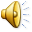 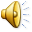 Если мусорить сейчас, то довольно скоро
Могут вырасти у нас Мусорные горы
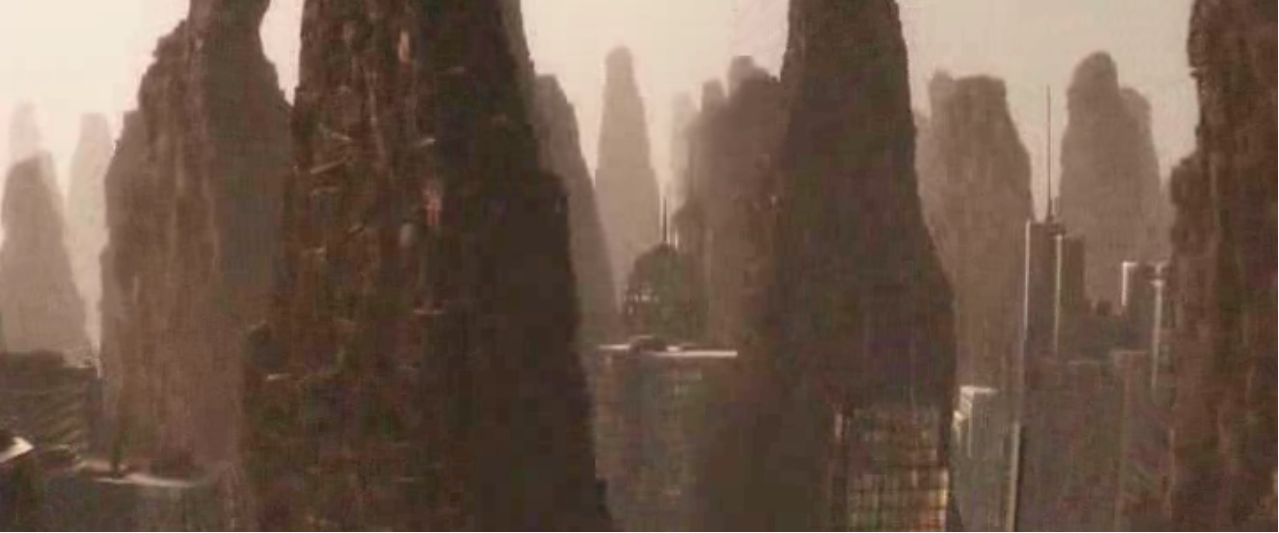 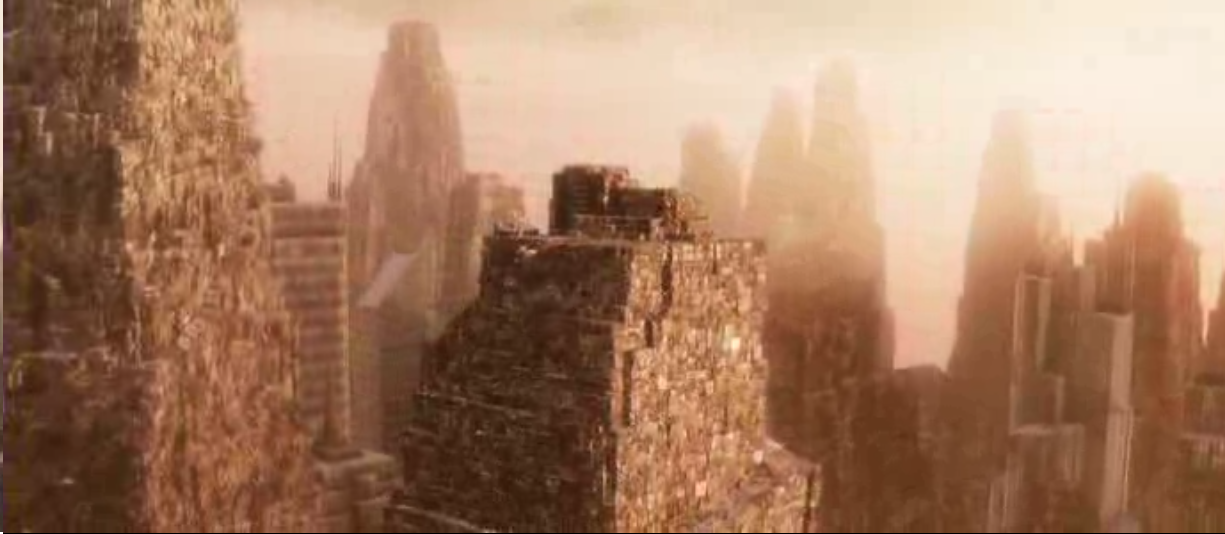 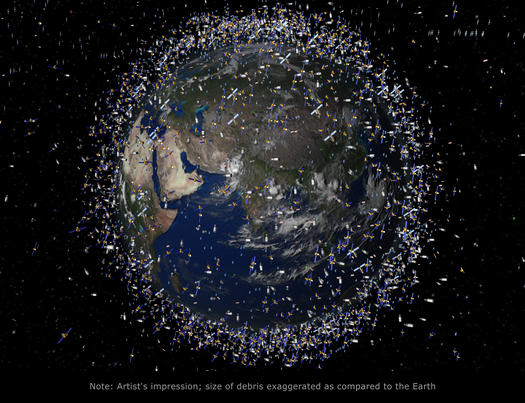 Но когда начнут летать в школу на ракете - Пострашней произойдут беды на планете. Как пойдут швырять вверху в космос из ракеты Банки, склянки, шелуху, рваные пакеты.
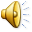 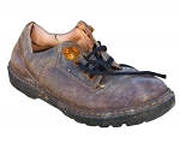 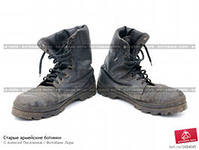 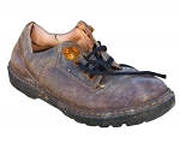 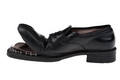 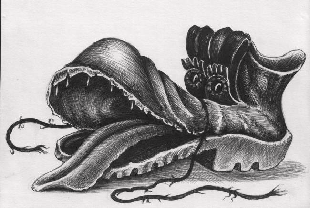 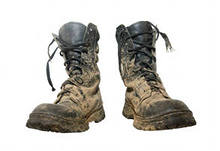 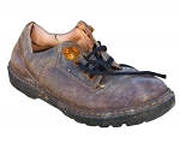 Вот тогда не полетят в Новый год снежинки,
А посыплются, как град старые ботинки
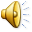 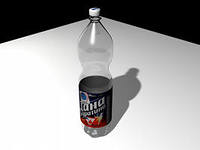 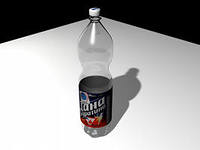 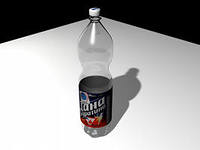 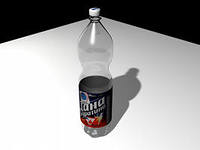 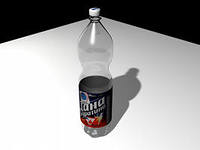 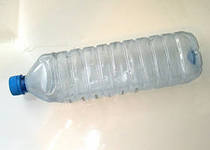 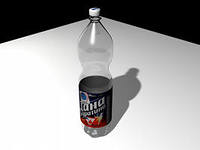 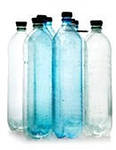 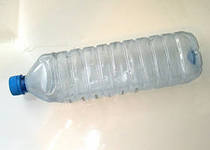 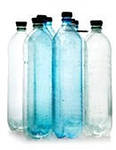 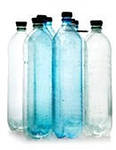 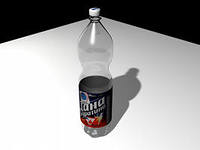 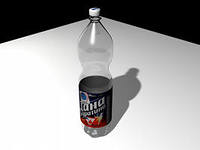 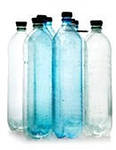 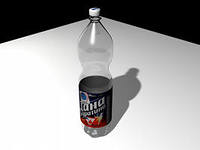 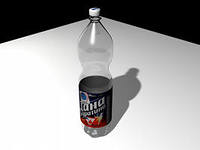 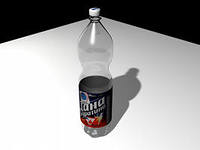 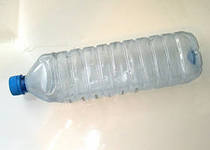 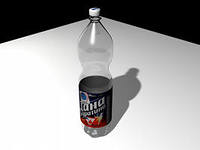 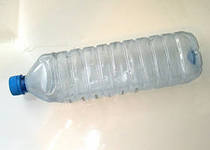 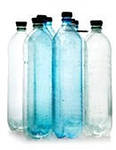 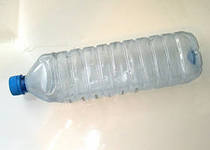 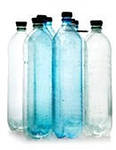 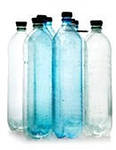 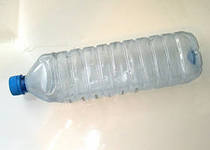 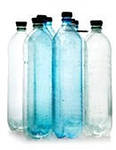 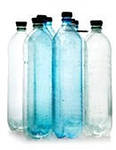 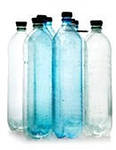 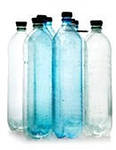 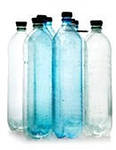 А когда пойдут дожди из пустых бутылок-
На прогулку не ходи: береги затылок!
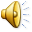 И хотя мы в школьный класс не летим в ракете, Лучше мусорить сейчас отвыкайте, дети!
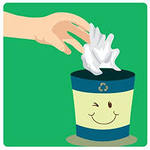 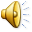 Презентацию подготовила воспитатель Федичева Е. А.